স্বাগতম
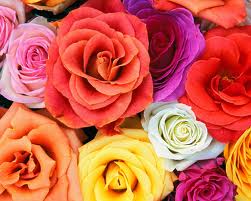 পরিচিতি
ফজলুর রহমান 
সহকারী অধ্যাপক
ইসলামের ইতিহাস
নাটোর সিটি কলেজ
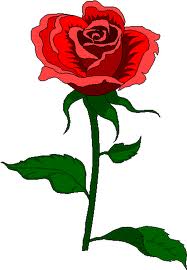 শ্রেণি পরিচিতি
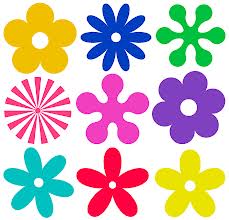 শ্রেণি -একাদশ
বিষয়-ইসলামের ইতিহাস
# পাশের   ছবিগুলো লক্ষ্য কর-
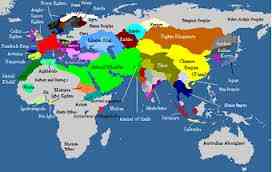 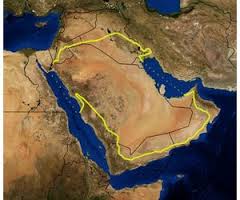 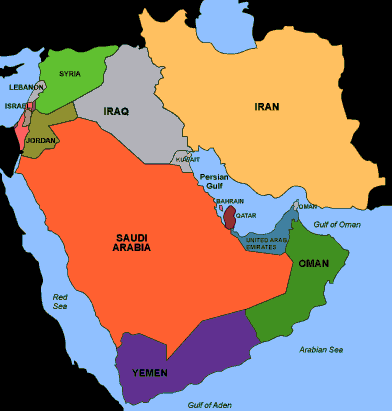 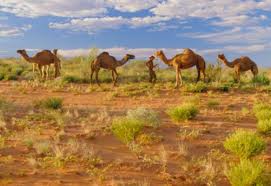 #প্রাচীন আরব 
   ভূ-খন্ড
পাঠ শিরোনাম
আজকের পাঠের বিষয় -
আরবের ভৌগলিক অবস্থান ও জীব জন্তু
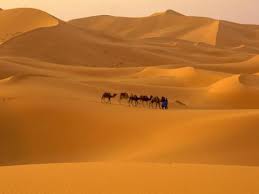 শিখন ফল
এই পাঠ শেষে শিক্ষার্থীরা-
১। প্রাচীন আরবের ভৌগলিক অবস্থান সম্পর্কে বলতে পারবে।
২। প্রাচীন আরবের উট ও ঘোড়া সম্পর্কে বর্ণনা করতে পারবে।
৩। প্রাচীন আরবের খেজুর গাছ সম্পর্কে ব্যাখ্যা করতে পারবে।
প্রাচীন আরবের ভৌগলিক অবস্থান
উত্তর
সিরিয়ার মরুভূমি
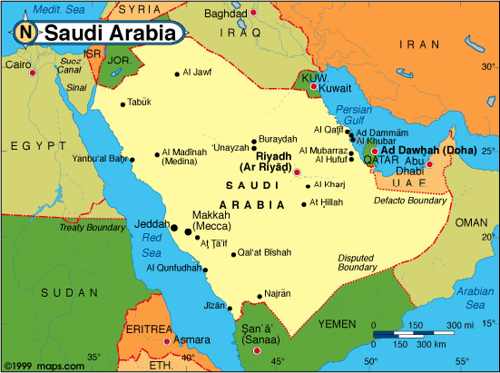 পারস্য উপসাগর
পশ্চিম
পূর্ব
লোহিত সাগর
ভারত মহাসাগর
দক্ষিণ
আরবের উট
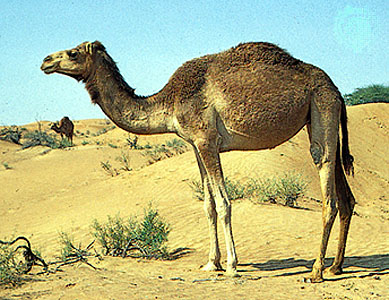 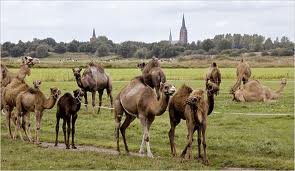 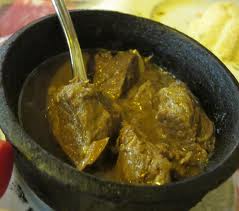 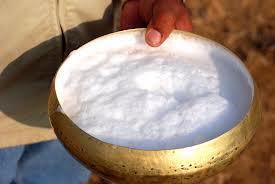 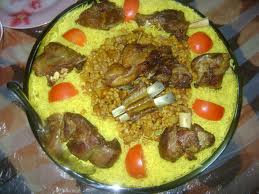 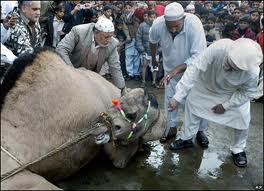 উটের দুধ
উটের মাংস
উট কোরবানিরত
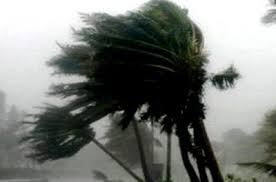 আরবের দমকা হাওয়া
আরবের ঘোড়া
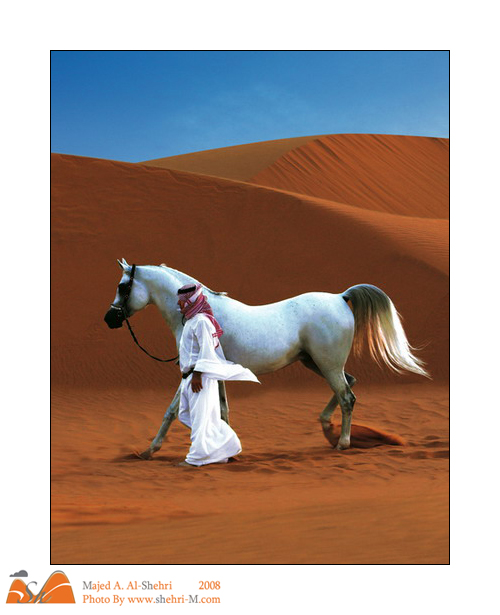 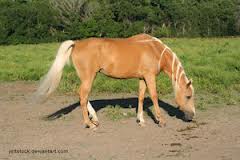 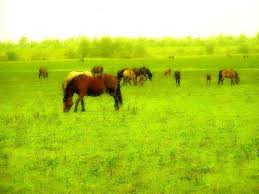 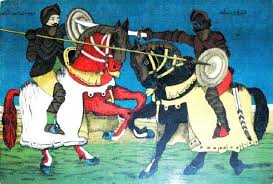 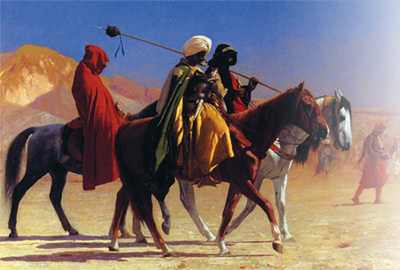 আরবের খেজুর গাছ
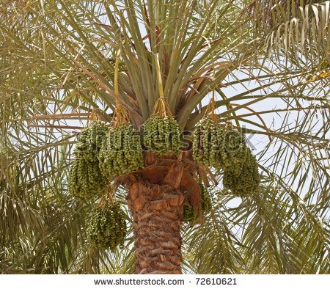 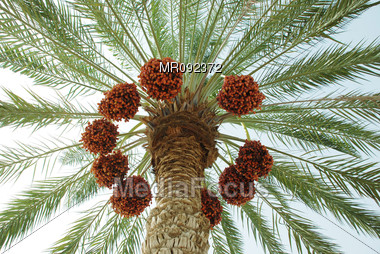 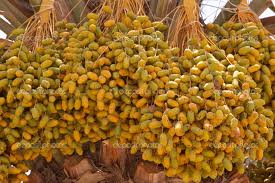 দলীয় কাজ
## প্রাচীন আরবের ভৌগলিক অবস্থানের সাথে বাংলাদেশের ভৌগলিক অবস্থানের তুলনা কর।
(৫টি দলে বিভক্ত হয়ে-২টিকরে-------)
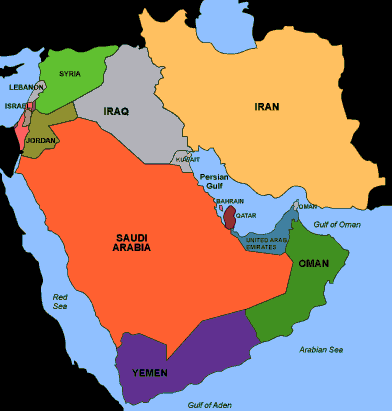 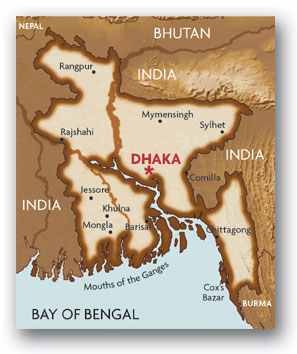 মূল্যায়ণ
১। জাজিরাতুল আরব বলতে কি বুঝ ?
২। উটকে মরুভূমির জাহাজ বলা হয় কেন?
৩। প্রাচীন আরবে ঘোড়ার অবদান কি?
৪। খেজুর গাছকে রানী গাছ বলা হয় কেন?
বাড়ির কাজ
### প্রাচীন আরবের উট ও ঘোড়ার গুরুত্ত্ব ব্যাখ্যা কর।
 ( সর্বোচ্চ এক পৃষ্ঠা লিখবে )
সবাইকে ধন্যবাদ
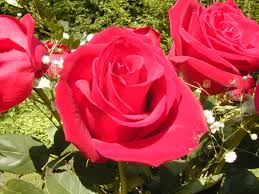